Number of Indicators Improved or Worsened, by State
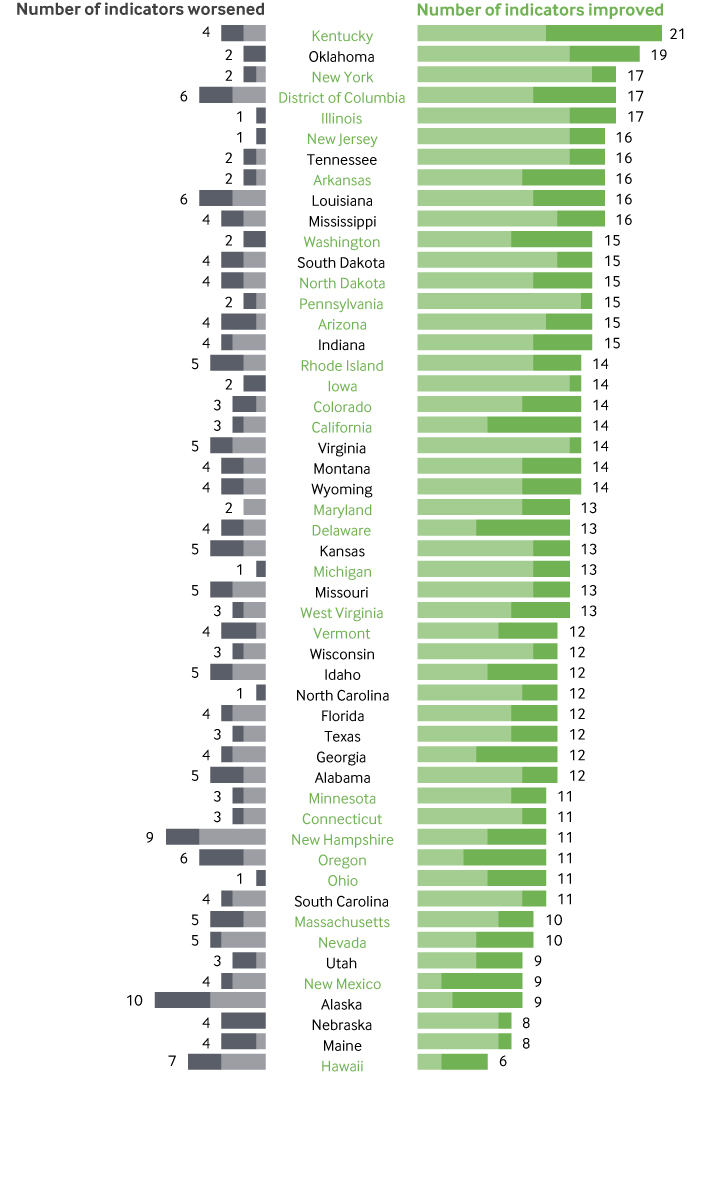 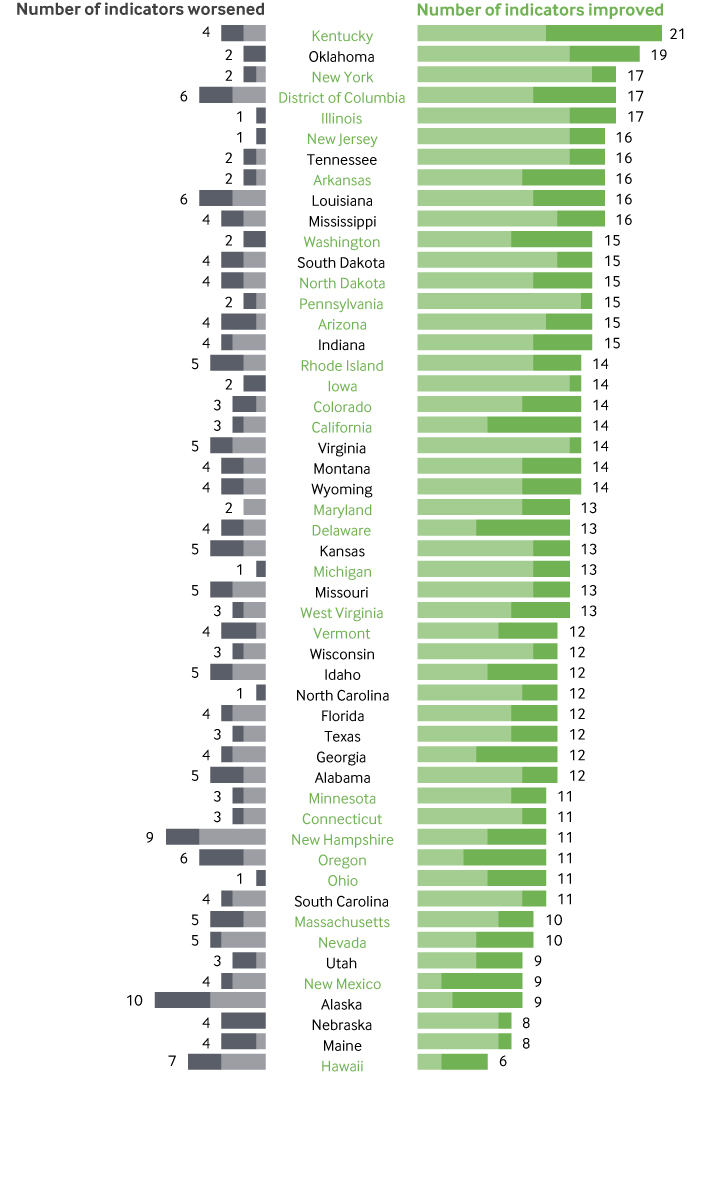 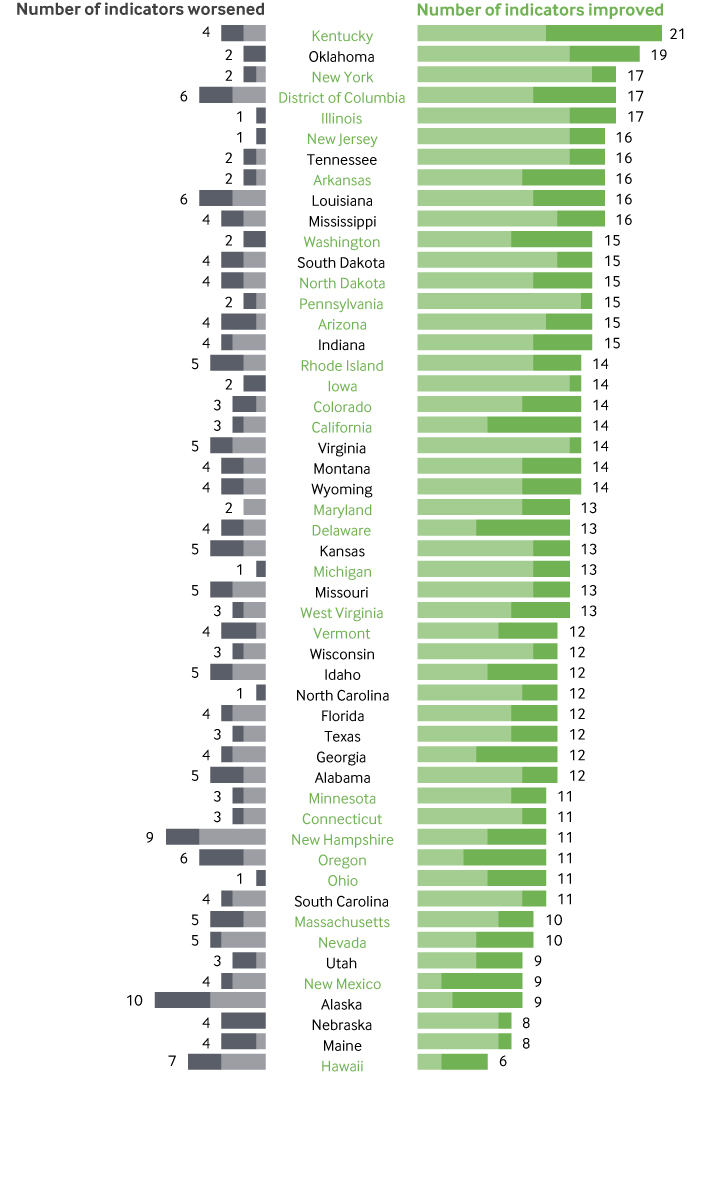 Notes: States highlighted in green expanded their Medicaid programs under the Affordable Care Act as of Jan. 1 2015. Based on trends for 39 of 44 total indicators; trend data are not available for all indicators. Bar length equals the total number of indicators with any improvement or worsening with an absolute value greater than 0.5 standard deviations of the state distribution. Lighter portion of bars represents the number of indicators with a change of 0.5-0.9 standard deviations between baseline and current time periods, darker portions represent indicators with 1.0 or greater standard deviation change. Ambulatory care–sensitive conditions among Medicare beneficiaries from two age groups are considered a single indicator in tallies of improvement.